REPORTE TRIMESTRAL
JULIO – SEPTIEMBRE 
2018REGIDOR MVZ JOSE DE JESÚS GÓMEZ GARCÍA
ACTIVIDADES EDILICIAS
Reunión de la comisión de desarrollo urbano para su actualización del plan para ver analizar la propuesta de una empresa que esta  realizando del plan parcial de desarrollo donde se lleva a cabo en el palacio municipal para su revisión y analizarlos el avance.
Reunión de las comisiones para llegar a acuerdos de tesorería cuentas publicas y seguimiento de otras opciones para una mejora y entregar las cuentas publicas para la siguiente administración este todo en regla y no dejar ningún problema con tesorería.
Sesión solemne sobre el tercer informe de gobierno durante la administración 2015 – 2018 se presento todo lo que se realizo lo que se beneficio con todos y cada uno de los proyectos realizados en esta administración para un buen uso de cada uno de nosotros como ciudadanos y un aspecto social de cada uno de estos proyectos realizados y apoyos para cada una de las personas.
Apoyo en el programa y su realización u organización de fiestas patrias.
Participación en diferentes actividades festivas en los días del 11 a 16 de septiembre del 2018.
Participación en el desfile del 16 de septiembre del 2018 por el día de la independencia de México.
Reunión de cabildos mes de septiembre.
Entrega ala siguiente administración en turno donde se realiza un acto cívico formal para su entrega y recepción del palacio municipal con presidente y ediles de este ayuntamiento 30 de septiembre del 2018.
Evidencia
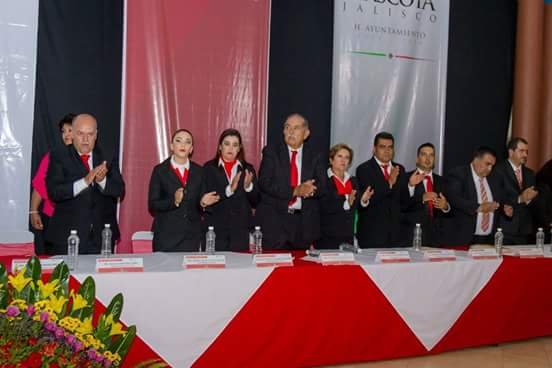